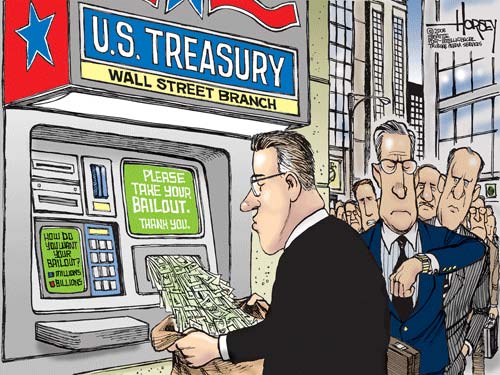 ECONOMICS CHAPTER 7
MARKET STRUCTURES
BELLWORK
IS IT EVER “OK” FOR THE GOVERNMENT TO REGULATE PRICES?
					Why/Why Not?
FOCUS QUESTION
WHAT ARE THE FOUR TYPES OF MARKET STRUCTURES & WHAT ROLE DOES THE GOVERNMENT PLAY?
MARKET STRUCTURES
WHAT IS “GOOD COMPETITION”?
PERFECT COMPETITION: A market structure that requires a set of ideal conditions:
Large # of buyers and sellers
Identical products
Buyers and sellers act independently
Buyers and sellers are well-informed
Buyers and sellers are free to enter into, conduct, or get out of business.
MONOPOLISTIC COMPETITION
MONOPOLISTIC COMPETITION:  Market structure that has all the conditions of Perfect Competition except for identical products. 

Characterized by PRODUCT DIFFERENTIATION—real or perceived differences

To make products stand out, competitors rely on NONPRICE COMPETITION —the use of advertising, giveaways, or other promotions.
OLIGOPOLY
OLIGOPOLY:  Market structure in which a few very large sellers dominate the industry.

Products may have distinct features
Tend to act together with price changes so many firms prefer to compete on a non-price basis.
Can lead to PRICE-FIXING, or agreeing to charge the same amount for a product.
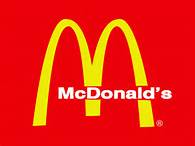 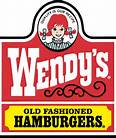 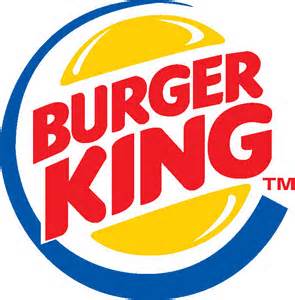 TYPES OF MONOPOLIES
NATURAL MONOPOLY: A situation where the costs of production are minimized by having a single firm produce the product.
Example: ?
GEOGRAPHIC MONOPOLY: A monopoly based on the absence of other sellers in a certain geographic region.
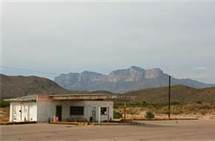 TYPES OF MONOPOLIES
TECHNOLOGICAL MONOPOLY:  Monopoly based on ownership or control of a manufacturing method, process, or other scientific advance.
Example: New drug patents

GOVERNMENT MONOPOLY: a monopoly owned and operated by the government.
Example: uranium production
THE GOVERNMENT’S ROLE IN THE ECONOMY
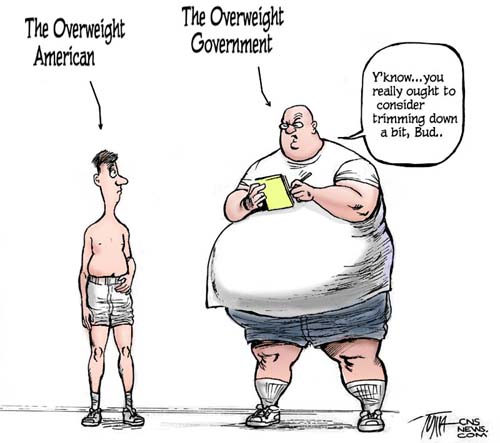 GOVERNMENTS ROLE
1. MAINTAINING COMPETITION
2. PROTECTING CONSUMERS
3. IMPROVING ECONOMIC EFFICIENCY
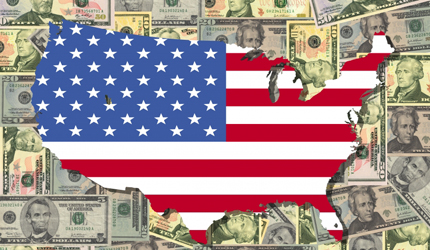 HOW DOES THE GOVERNMENT MAINTAIN “GOOD COMPETITION”?
The government maintains good competition through legislation and regulation…

SHERMAN ANTITRUST ACT (1890): Outlawed all contracts “in restraint of trade” to halt the growth of trusts and monopolies.

CLAYTON ANTITRUST ACT (1914): Strengthened the Sherman Antitrust Act by outlawing price discrimination.

PRICE DISCRIMINATION: The practice of  selling the same product to different consumers at different prices.
FOCUS QUESTION
WHAT ARE THE FOUR TYPES OF MARKET STRUCTURES & WHAT ROLE DOES THE GOVERNMENT PLAY?
RECALL
What are the four types of market structures?
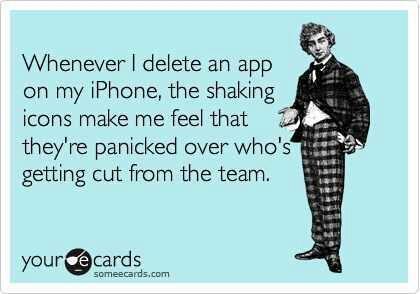 FOCUS QUESTION
WHY DO MARKETS FAIL AND WHAT CAN THE GOVERNMENT DO TO PREVENT THEM FROM FAILING?
WHY DO MARKETS FAIL?
1. Inadequate Competition
Leads to higher prices
No incentive to use resources efficiently

2. Inadequate Information:
Knowing what
	consumers want
Keeping consumers 
informed about products
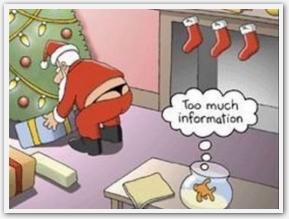 WHY DO MARKETS FAIL?
3. Resource Immobility:
Land, labor, and capital do not move to where returns are the highest.

4. PUBLIC GOODS (need for): 
Products collectively used
     by everyone.
Markets would not supply 
     these (no incentive)
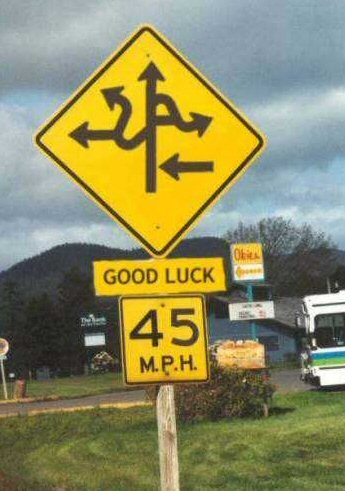 WHY DO MARKETS FAIL?
5. EXTERNALITIES: unintended side effect that neither benefits or harms. 

NEGATIVE EXTERNALITY: 
harmful unintended side effect

POSITIVE EXTERNALITY: 
 beneficial unintended side effect
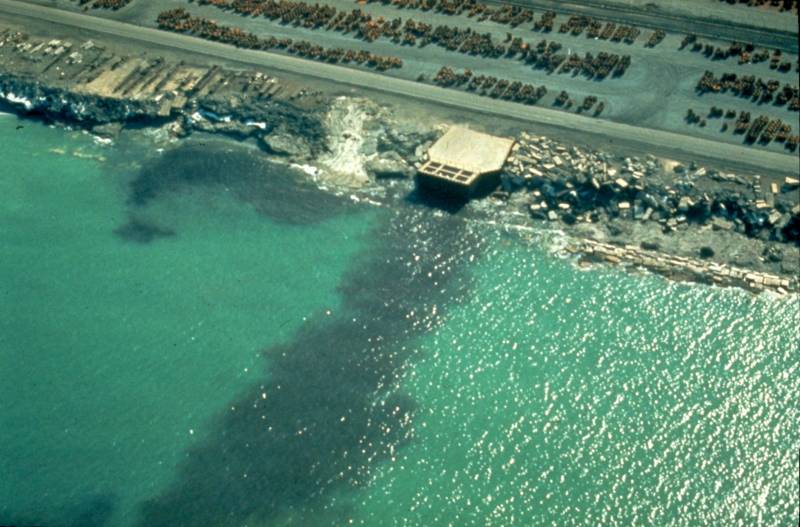 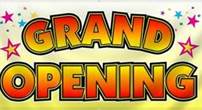 CORRECTING MARKET FAILURES
THINK-PAIR-SHARE: What are ways the government can help prevent the failure of markets?
IMPROVING ECONOMIC EFFICIENCY
The government has the ability to correct two market failures:
Protect Competition
Improving Economic Efficiency
PROTECTING COMPETITION
The government restricts the formation of trusts and monopolies through legislation.
SHERMAN ANTITRUST ACT: Law that makes monopolies and trusts illegal.
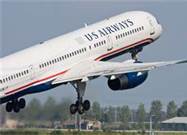 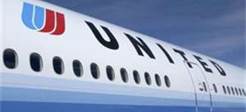 In 2001, the Federal Government blocked a merger between U.S. Airways and United citing it would limit competition within the airline industry.
IMPROVING ECONOMIC EFFICIENCY
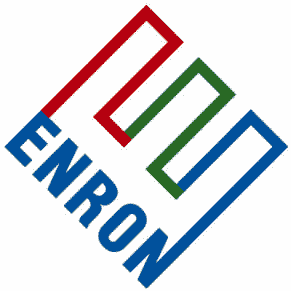 Correcting Inadequate Information:
PUBLIC DISCLOSURES: the requirement that businesses reveal certain information to the public.
“Truth in Advertising Laws” prevent sellers from making false claims about their product.
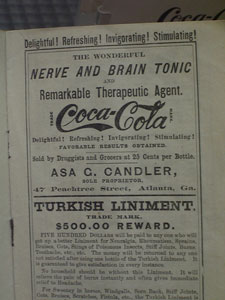 IMPROVING ECONOMIC EFFICIENCY
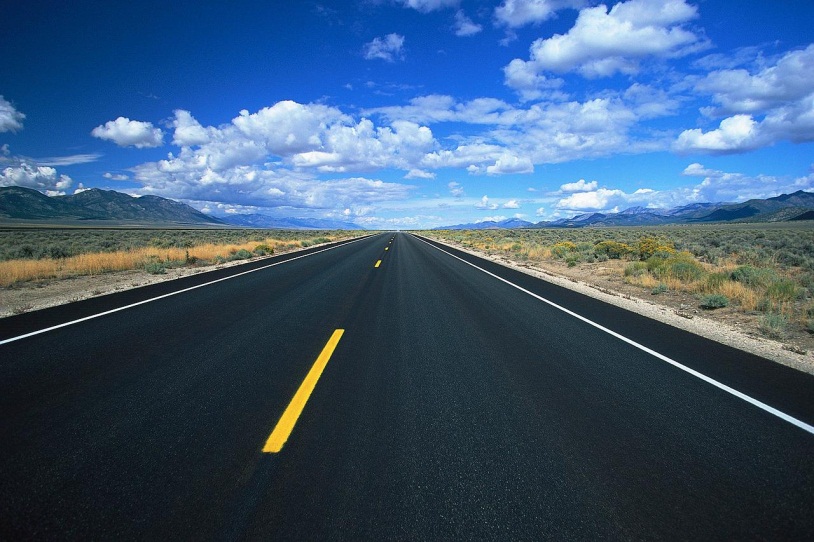 Providing Public Goods:
Roads, highways, bridges
Schools, museums, libraries
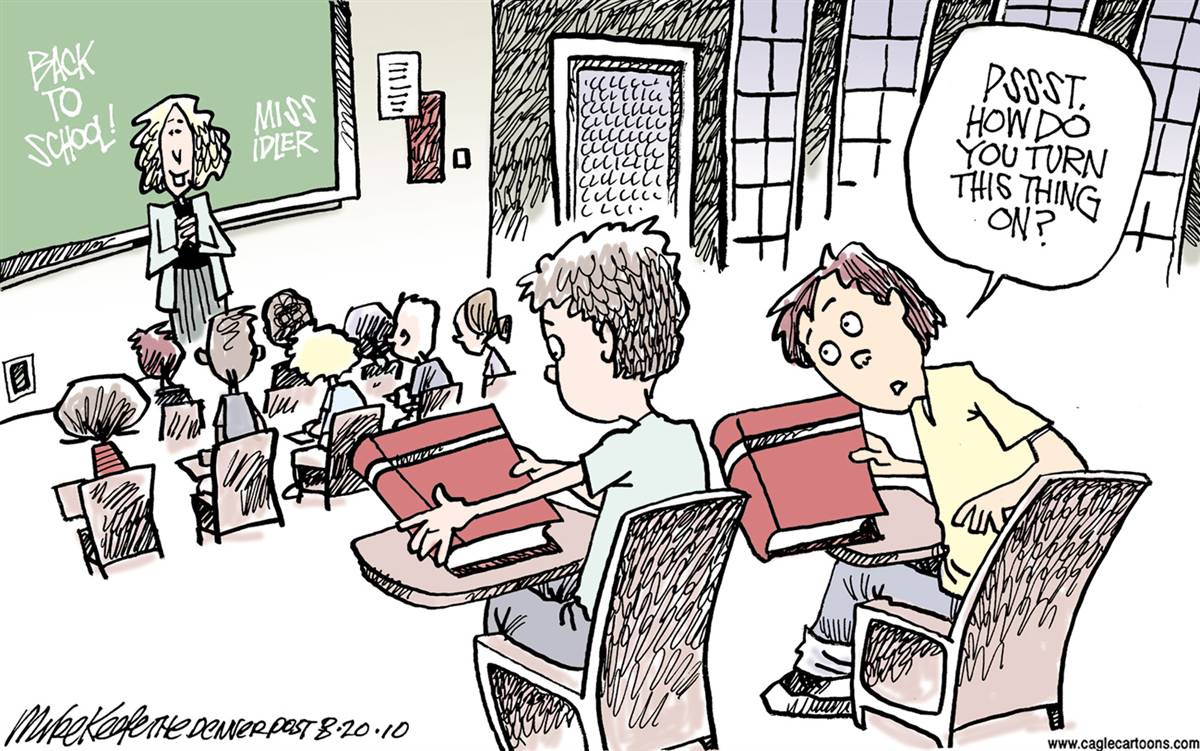 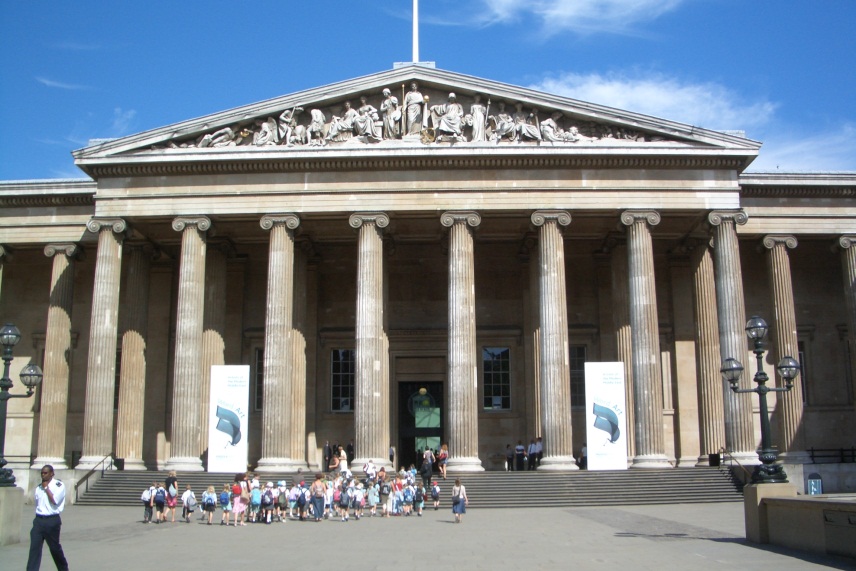 FOCUS QUESTION
WHY DO MARKETS FAIL AND WHAT CAN THE GOVERNMENT DO TO PREVENT THEM FROM FAILING?